Perinatal immunizations
A crucial time for Health Promotion for Mom, Baby, and beyond

Andrea Lauffer, M.D.
Disclosures
None
[Speaker Notes: Some specific vaccines name will be mentioned only in the context of them being recognized as the recommended vaccine for the perinatal period.]
Objectives
1. Discuss the recommended and available perinatal immunizations offered to expectant mothers.
Objectives
2. Review data on perinatal immunization rates for expectant mothers. Where we are and how we can improve.
Objectives
3. Where are the opportunities to promote immunizations to mothers a who are found to be non-immune to certain vaccine preventable diseases during prenatal screening.
Objectives
4. Hepatitis B immunization in infants: Why this continues to remain a recommended routine immunization for infants in the nursery.
Objectives
5. How we can better educate our patients and the public on promoting immunizations prior to, during, and after the perinatal period.
Recommended Perinatal Immunizations
8
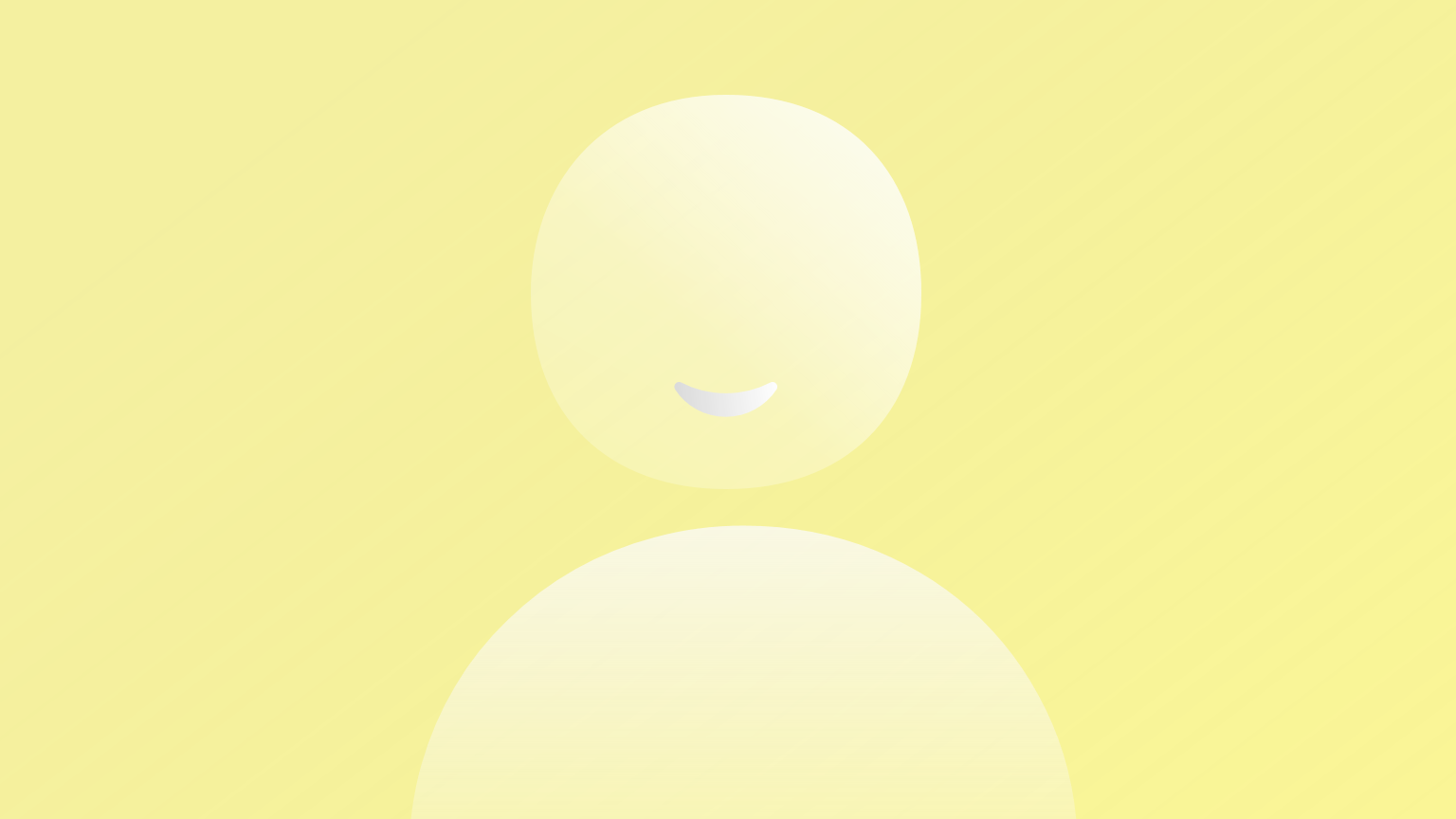 9
Contraindicated ImmuniZations
Influenza (LAIV)

MMR

Varicella
10
[Speaker Notes: MMR vaccines should not be administered to women known to be pregnant or attempting to become pregnant. 

Women should be counseled to avoid becoming pregnant for 28 days after receipt of MMR vaccine.

Because the effects of the varicella virus on the fetus are unknown, pregnant women should not be vaccinated. 

Nonpregnant women who are vaccinated should avoid becoming pregnant for 1 month after each injection. 

For persons without evidence of immunity, having a pregnant household member is not a contraindication for vaccination.]
No Recommendation
While CDC has no formal statement on pneumococcal immunization during pregnancy, American College of Obstetrics and Gynecology  does.
Haemophilus Influenzae type B 

**PCV 13/PCV

Zoster
11
[Speaker Notes: ACIP has not published pregnancy recommendations for any PCV product at this time. 

There is currently no ACIP recommendation for Shingrix (RZV) use in pregnancy. 


ACOG recommends pneumococcal vaccination for pregnant individuals at increased risk of severe pneumococcal disease defined by the CDC. 

The varying approach on statements from the pneumococcal immunization has had clinical consequences]
Pneumococcal
Study in Infectious Diseases in Obstetrics and Gynecology (2016):
Overall, 69.3% of residents reported receiving vaccination education and 86.0% reported having ready access to vaccine guidelines and safety data. 
Most residents knew that asplenia (78.2%), pulmonary disease (77.3%), and HIV/AIDS (69.4%) are indications for vaccination.
Pneumococcal
Less knew that cardiovascular disease (45.0%), diabetes (35.8%), asthma (42.8%), nephrotic syndrome (19.7%), and renal failure (33.6%) are also indications for vaccination. 
Conclusion: Knowledge of indications for pneumococcal vaccination in pregnancy is lacking. Likely, the opportunity to vaccinate at-risk pregnant patients is being missed.
13
Not recommended
If a woman is found to be pregnant after initiating the vaccination series, the remainder of the 3-dose series should be delayed until completion of pregnancy.
HPV
[Speaker Notes: HPV vaccines are not recommended for use in pregnant women. If a woman is found to be pregnant after initiating the vaccination series, the remainder of the 3-dose series should be delayed until completion of pregnancy. Pregnancy testing is not needed before vaccination. If a vaccine dose has been inadvertently administered during pregnancy, no intervention is needed.]
Special Circumstances
If not already vaccinated with hepatitis B vaccine (HepB), pregnant women should be vaccinated with HepB in pregnancy, since all adults 19 through 59 years of age are recommended to receive HepB vaccination.
Hepatitis B
Engerix-B, Recombivax HB, or Twinrix
[Speaker Notes: Providers should continue to use Engerix-B, Recombivax HB, or Twinrix for individuals needing hepatitis B vaccination during pregnancy (lack of safety data in the other available vaccines).]
Special Circumstances
Pregnant women should be vaccinated with HepA vaccine if they are identified to be at risk for HAV infection during pregnancy:

international travelers
persons who use injection or non-injection drugs 
persons who have occupational risk for infection
persons who anticipate close personal contact with an international adoptee, or persons experiencing homelessness
having a severe outcome from HAV infection (e.g., persons with chronic liver disease or persons with HIV infection)
Hepatitis A
Special Circumstances
If high-risk exposures cannot be avoided, persons 
who are pregnant, may receive JYNNEOS in consultation 
with their health care provider and after careful 
consideration of the risks and benefits.
Mpox
[Speaker Notes: Available human data on JYNNEOS administered to pregnant women are insufficient to determine vaccine-associated risks in pregnancy. However, animal models, including rats and rabbits, have shown no evidence of harm to a developing fetus]
Special Circumstances
Meningococcal
[Speaker Notes: This becomes relevant for teenage pregnancies as meningococcal vaccines is recommended at ages 11-12 years and booster at 16 years of age. They should receive it. 

Also, if high risk (HIV, asplenia, exposure, occupation risk, complement deficiency, or travel), pregnancy should not preclude immunization. 

No randomized controlled clinical trials have been conducted to evaluate use of MenB vaccines in pregnant or lactating women. Vaccination should be deferred in pregnant and lactating women unless the woman is at increased risk.]
Special Circumstances
If a pregnant woman is at increased risk for infection and requires immediate protection against polio, IPV can be administered in accordance with the recommended schedules for adults.
Polio
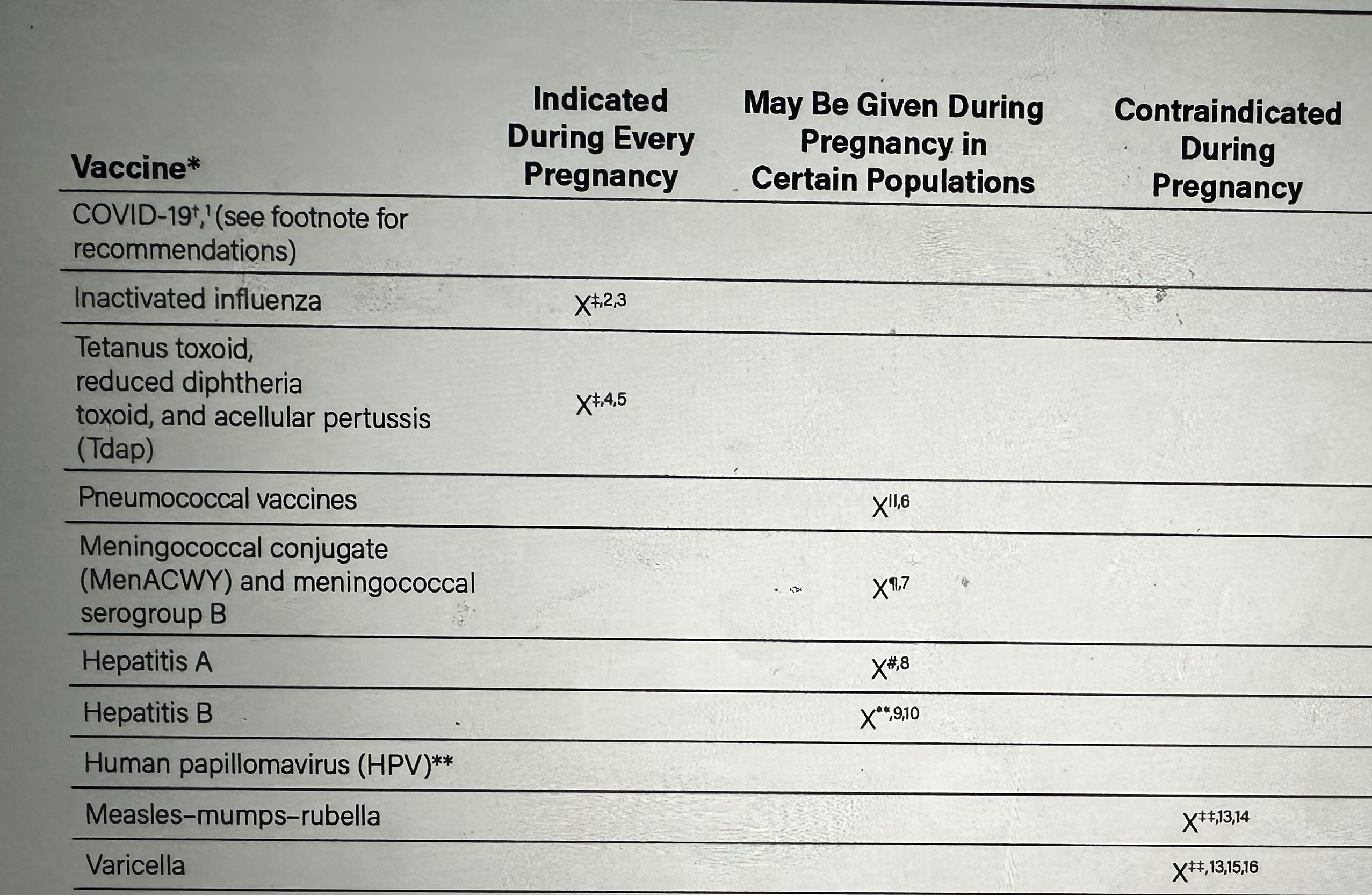 Routine immunizations
“Although recommended, uptake of maternal vaccines during pregnancy is suboptimal throughout the United States. In fact, in 2020, 61.2% of pregnant women received the influenza vaccine, 56.6% received Tdap, and only 40.3% received both vaccines.” (PLoS One. 2021)
[Speaker Notes: Why is this such an important topic???]
COVID-19
Recommended for those pregnant, might become pregnant, were recently pregnant or are breastfeeding. 
The safety and effectiveness of COVID-19 vaccination indicates that the benefits of vaccination outweigh any known or potential risks of COVID-19 vaccination during pregnancy.
[Speaker Notes: Pregnant women are at increased risk for severe illness and death from COVID-19.]
COVID-19
ACOG recommends COVID-19 vaccination for all pregnant individuals who were not vaccinated prior to pregnancy.
 Pregnant and recently pregnant people up to 6 weeks postpartum should receive a bivalent mRNA COVID-19 vaccine booster dose following the completion of their last COVID-19 primary vaccine dose or monovalent booster. 
COVID-19 vaccines are recommended for postpartum and lactating individuals who were not vaccinated prior to or during pregnancy.
24
[Speaker Notes: Of note, ACOG recommends Moderna, Pfizer, and Novavax vaccines over Johnson and Johnson/Jansen immunizations]
COVID-19
How are we doing? 
As of May 8, 2021, 16.3% of pregnant women identified in CDC’s Vaccine Safety Datalink (VSD) had received ≥1 dose of a COVID-19 vaccine during pregnancy in the United States. 
Vaccination was lowest among Hispanic (11.9%) and non-Hispanic Black women (6.0%) and women aged 18–24 years (5.5%) and highest among non-Hispanic Asian women (24.7%) and women aged 35–49 years (22.7%).
25
[Speaker Notes: How are we doing?

COVID-19 vaccination completion is lower in pregnant women (11.1%) compared with nonpregnant females aged 18–49 years reported in VSD for the same period (24.9%) (CDC, unpublished data, 2021)

Vaccination coverage increased among all racial and ethnic groups over the analytic period, likely because of increased eligibility for vaccination†and increased availability of vaccine over time]
COVID-19
COVID-19 vaccination completion is lower in pregnant women (11.1%) compared with nonpregnant females aged 18–49 years reported in VSD for the same period (24.9%).
26
RSV
On September 22, 2023, ACIP and CDC recommended maternal Pfizer RSVpreF (Abrysvo) vaccination in pregnant persons as a one-time dose at 32 weeks and zero days–36 weeks and 6 days gestation using seasonal administration (meaning September–January in most of the continental United States) for prevention of RSV-associated LRTI in infants aged <6 months.
If you have already received a maternal RSV vaccine during any previous pregnancy, CDC does not currently recommend you get another dose of RSV vaccine when you are pregnant again. Instead, your baby should receive nirsevimab.
27
RSV
How are we doing?
Pediatrics (May 2024): Of 1619 completed surveys, 1528 were analyzed. 54% of respondents indicated that they were “very likely” to get vaccinated against RSV during pregnancy. 
The perception of RSV as a serious illness was the strongest predictor of vaccination likelihood.
28
nirsevimab
RSV antibody (nirsevimab) is recommended for all babies younger than 8 months of age born to mothers who did not receive a maternal RSV vaccine (Pfizer’s Abrysvo) during pregnancy.
A nirsevimab dose should be given to babies shortly before the RSV season, or within 1 week after birth if born during October to March in most of the U.S.
29
nirsevimab
Nirsevimab is also recommended for a small group of young children 8 through 19 months of age who are at increased risk for severe RSV. This nirsevimab dose should be given shortly before the child’s second RSV season. This group includes:
-Children who were born prematurely and have chronic lung disease
-Immunocompromised 
-Cystic Fibrosis 
-American Indian and Alaska Native children
30
Influenza
Influenza is more likely to cause illness that results in hospitalization in pregnant people than in people of reproductive age who are not pregnant.
A flu shot reduced a pregnant person's risk of being hospitalized with flu by an average of 40% (Clinical Infectious Diseases, Volume 68, Issue 9, 1 May 2019).
31
Influenza
Pregnant people with egg allergies of any severity may get any flu shot (egg-based or non-egg-based) that is otherwise appropriate for their age and health status. 
The nasal spray flu vaccine (live attenuated influenza vaccine or LAIV) should not be used during pregnancy.
32
Influenza
Previously, it was recommended that people with severe allergy to egg (those who have had any symptom other than hives with egg exposure) be vaccinated in an inpatient or outpatient medical setting. 
Beginning with the 2023-2024 season, additional safety measures are no longer recommended for flu vaccination of people with an egg allergy beyond those recommended for receipt of any vaccine, regardless of the severity of previous reaction to egg. All vaccines should be given in settings where allergic reactions can be recognized and treated quickly.
33
Influenza
How are we doing?

Annual influenza vaccination coverage increased from the 2016-2017 season (63.0%) to a high of 71.0% in the 2019-2020 season. 
After the start of the COVID-19 pandemic, it decreased to a low of 56.4% (2021-2022).
34
Influenza
In each of the six seasons, coverage was lowest among pregnant people aged 18-24 years and among non-Hispanic Black pregnant people. 
The 2021-2022 season had the lowest coverage across all age and race and ethnicity groups. The recent decreases highlight the need for continued efforts to improve coverage among pregnant people.
35
TDAP
In 2012, CDC first began recommending the use of Tdap during pregnancy.
Immunizations should occur during the 27th through 36th week of each pregnancy, preferably during the earlier part of this time period. 
It doesn't matter when someone got their last tetanus vaccine (Td or Tdap).
36
Tdap
How are we doing?
Both frequency and timing of Tdap vaccine uptake improved after the implementation of the 2012 ACIP guidelines
Significant disparities in receipt of the Tdap vaccine during the recommended gestational age of 27–36 weeks exist.
 NHB individuals had significantly lower odds of receiving the Tdap vaccine during the recommended time period than NHW individuals.
37
TDAP
Number of prenatal visits, and not timing of prenatal initiation, was associated with receiving the Tdap vaccine during the recommended time period.

 It is well documented that vaccine uptake is higher with provider recommendations and offering of vaccines in clinic.
38
Non-Immunization status
39
Hepatitis B
Recommended for all adults previously not immunized (avoid Heplisav-B and PreHebrio)
[Speaker Notes: Recommendation to immunize previously non-immunized pregnant patients occurred in 2022. 

Heplisav-B and Prehibrio not recommended in pregnancy due to lack of studies.]
Rubella
The rate of seronegative pregnant women ranges from 7 to 15%, depending on geographic area.
Women of childbearing age without documentation of rubella immunity should get vaccinated at least one month before they become pregnant.
41
[Speaker Notes: Rubella is typically not screened prenatally, and most patient don’t find out they are non-immune until after they get prenatal labs complete. 

Addressing rubella in pregnancy and after is vitally important as nonimmune status creates risk for acquisition of congenital rubella syndrome which has overall poor outcomes. 

So how can we best capitalize on immunizing non-immune postpartum patients. 


An interesting study in The Pediatric Infectious Disease Journal in 2000 demonstrated a synergystic effect in which pediatrician and obstetrician played a role in immunizing women against rubella in the postpartum period.]
Rubella
MMR vaccination before discharge from hospital of postpartum women without documented rubella immunity is recommended by the Canadian National Advisory Committee on Immunization and the US Advisory Committee on Immunization Practices.
42
Rubella
A missed (forgotten) opportunity?
Of all the rubella-susceptible women studied, 56.8% (67/118) had at least one previous missed postpartum opportunity to receive vaccination: 37 women already had one child, 15 had 2, and 15 had 3 or more. 
Rubella immunity was not predicted by parity (6.5% of nulliparous, 5.3% of primiparous and 7.6% of multiparous women were susceptible, p = 0.29), maternal age (mean 29.6 years if susceptible, mean 30.3 years if immune, p = 0.07) or gestational age at delivery (38.8 weeks and 38.5 weeks respectively.)
43
[Speaker Notes: A 2001 Canadian study showed that over half of studies women had a missed postpartum opportunity to address their non-immune status.]
Rubella
Relying on physician-initiated prescription of postpartum MMR vaccination has been repeatedly documented to result in a high proportion of women remaining unvaccinated.

Another study showed that only 27% of seronegative women who delivered in 16 Canadian hospitals were vaccinated before hospital discharge, and even fewer (2%) were vaccinated during the following 3 months.
44
Rubella
The proposal of free vaccination by pediatricians during the postpartum period has resulted in a high rate of compliance 

In a cohort of 2850 pregnant women, 220 were rubella-seronegative and 163 (74%) of them received immunization after delivering.7The compliance rate increased to 89% when obstetricians caring for the women also gave vaccinations.
45
[Speaker Notes: An interesting study in The Pediatric Infectious Disease Journal in 2000 demonstrated a synergystic effect in which pediatrician and obstetrician played a role in immunizing women against rubella in the postpartum period.]
Rubella
What is the take away?
Postpartum care should include review of a postpartum patients rubella immunization status. 
Both pediatricians and obstetricians have a synergistic opportunity to help immunize women in the postpartum period who are non-immune to rubella.
What is the take away
46
Hepatitis B = infants
Highly effective and safe immunization
Healthy newborns should receive their first dose of hepatitis B vaccine within the first 24 hours of birth to improve their protection against the enduring and potentially fatal disease, according to an updated policy statement from the American Academy of Pediatrics (AAP).
47
[Speaker Notes: This statement was updated in 2017. to ensure that newborns were recommended to receive the immunization prior to discharge from the newborn nursery]
Hepatitis B – Infants
Because infants with low birth weights have a decreased response to the vaccine, clinicians may need to delay some vaccine doses. 
If an infant weighs less than 2,000 grams and was born to an HBsAg-negative birth parent, the vaccine dose should occur at the time of hospital discharge or at age 1 month (even if weight is still less than 2,000 grams).
48
Hepatitis B = infants
Why is it imperative to immunize in the newborn nursery??

1,000 cases are identified annually in infants. 90% of infected infants will go on to develop chronic hepatitis B. 

Hepatitis B is highly contagious

Risk of transmission from a caretaker with hepatitis B to an infant can occur.
49
[Speaker Notes: When you think of caretakers, we are not only focused on the mother. Caretakers can include partners, daycare workers, grandparents, other family members, babysitters, etc.  

And one of the reason for the statement revision by the AAP to ensure that infants receive the immunization prior to discharge is the effects of the opioid epidemic.]
Hepatitis B = infants
Where can we do better?

Pediatrics 2022 study (Bradshaw et al): QI project aimed to increase newborn immunization administration between 2015-2019.

Succeeded in increasing discharge newborn immunization rate and administration of the immunization within 12 hours of life.
50
Hepatitis B = infants
Key drivers to success:

Standardizing the process of offering HepB vaccination, was associated with increasing receipt rates. The standardized script changed the discussion approach from opt in to opt out. This presumptive approach (“we will do vaccines today”) has been associated with higher vaccination rates
51
Hepatitis B = infants
Key drivers to success

 Parental hesitancy regarding HepB vaccination continues to be a pivotal factor, especially in the context of overall vaccine hesitancy. 
HepB vaccine is the fourth most refused pediatric vaccination.
 In addressing vaccine hesitancy, the AAP recommends hearing parents’ concerns and sharing what is known about vaccination risks to correct misperceptions.
52
[Speaker Notes: EDUCATING PARENTD]
HEPATITIS B = INFANTS
Key drivers to success
Physician and staff education regarding HepB vaccination was the third key driver. 
Positive conversations with health care workers (HCWs) increase the likelihood that parents will vaccinate their newborn.
HCWs are more likely to recommend a vaccine when they have knowledge and are more likely to have a positive attitude about it.
53
Knowledge is power
[Speaker Notes: In closing, what can we do as advocates women and infants in the perinatal period to promote immunization awareness.

As the studies mentioned, continued  education to patients and to healthcare workers in imperative.

It is imperative that healthcare workers in all sectors of the medical field be educated on the benefits of perinatal immunizations (not just physician). It empowers them to promote and educate the patients they see.]
Knowledge is Power
Sufficient time should be allowed to address any concerns women may have regarding the safety of these vaccine during pregnancy. 

In addition, healthcare providers should be provided with sufficient training to support pregnant women throughout the decision-making process.
Knowledge is power
In fact, apart from few studies in the UK and US reporting a Tdap and flu uptake between 40 and 70% (refer to these studies), in most European countries vaccine coverage rarely reaches >10% . 
Different cultural, social, economic, and structural barriers need to be overcome .Within our Italian project called VaxInPerMam, at Tor Vergata University Hospital,~1,000 childbearing Italian women were surveyed to evaluate flu and pertussis vaccine attitude and uptake. Less than 40% of women knew maternal immunization recommendations, and, mainly due to safety concerns, <10% would receive pertussis and flu vaccines (manuscript in preparation).
56
Knowledge is power
Misinformation represents a key factor affecting vaccine uptake. 
Specific intervention programs directed at both the healthcare provider and the mother-to-be are required to overcome barriers and prejudices.
57
conclusions
Recommended maternal immunizations include pertussis, influenza, COVID-19, and RSV. 

Hepatitis B immunization should be provided to non-immune patients

Pneumococcal immunization needs to be provided in those patients at risk.
58
Conclusions
Nirsevimab should be provided to infants (younger than 8 months of age) to mothers who did not receive the RSV immunization during pregnancy (1 week after birth during RSV season). 

Pediatrician and obstetricians need to work together to immunize mothers who were found to be non-immune to rubella. 

Due to the contagious nature of hepatitis B and its associated long term mobidity, immunization in the nursery within 24 hours of life is standard of care.
59
Conclusions
We need to continue to address/study patient populations that are under-immunized compared to the general population so approaches and strategies can be developed to address these health disparities. 

Education/collaboration remain key among health care workers in promoting perinatal immunizations.
60
Thank you
61
Sources
Razzaghi, H., Meghani, M., Pingali, C., Crane, B., Naleway, A., Weintraub, E., Kenigsberg, T. A., Lamias, M. J., Irving, S. A., Kauffman, T. L., Vesco, K. K., Daley, M. F., DeSilva, M., Donahue, J., Getahun, D., Glenn, S., Hambidge, S. J., Jackson, L., Lipkind, H. S., . . . Patel, S. A. (2021). COVID-19 vaccination coverage among pregnant women during pregnancy — Eight Integrated Health care organizations, United States, December 14, 2020–May 8, 2021. MMWR Morbidity and Mortality Weekly Report, 70(24), 895–899. https://doi.org/10.15585/mmwr.mm7024e2
Sources
Guidelines for vaccinating pregnant persons. (2024, July 12). Pregnancy and Vaccination. https://www.cdc.gov/vaccines-pregnancy/hcp/vaccination-guidelines/index.html
Immunizations to protect infants. (2024, August 30). Respiratory Syncytial Virus Infection (RSV). https://www.cdc.gov/rsv/vaccines/protect-infants.html?s_cid=SEM.MS:PAI:RG_AO_MS_TM_A18_RSV-Pregnancy-Brd:maternal%20rsv%20vaccine:SEM00131&utm_id=SEM.MS:PAI:RG_AO_MS_TM_A18_RSV-Pregnancy-Brd:maternal%20rsv%20vaccine:SEM00131
63
Sources
Flu vaccine safety and pregnancy. (2024, September 17). Influenza (Flu). https://www.cdc.gov/flu/vaccine-safety/vaccine-pregnant.html?CDC_AAref_Val=https://www.cdc.gov/flu/highrisk/qa_vacpregnant.htm

Irving, S. A., Crane, B., Weintraub, E., Kauffman, T. L., Brooks, N., Patel, S. A., Razzaghi, H., Belongia, E. A., Daley, M. F., Getahun, D., Glenn, S. C., Hambidge, S. J., Jackson, L. A., Kharbanda, E., Klein, N. P., Zerbo, O., & Naleway, A. L. (2023). Influenza vaccination among pregnant people before and during the Coronavirus Disease 2019 (COVID-19) pandemic. Obstetrics and Gynecology, 142(3), 636–639. https://doi.org/10.1097/aog.0000000000005285
64
Sources
Saper, J. K., Heffernan, M., Simon, N. E., Davis, M. M., & Macy, M. L. (2024). RSV vaccination intention among people who are or plan to become pregnant. PEDIATRICS. https://doi.org/10.1542/peds.2023-065140

TDAP vaccination for pregnant people. (2024, August 2). Whooping Cough (Pertussis). https://www.cdc.gov/pertussis/vaccines/tdap-vaccination-for-pregnant-people.html
65
Sources
DiTosto, J. D., Weiss, R. E., Yee, L. M., & Badreldin, N. (2021). Association of Tdap vaccine guidelines with vaccine uptake during pregnancy. PLoS ONE, 16(7), e0254863. https://doi.org/10.1371/journal.pone.0254863
Maternal immunization. (n.d.). ACOG. https://www.acog.org/clinical/clinical-guidance/practice-advisory/articles/2022/10/maternal-immunization
66
Sources
RUBELLA IMMUNIZATION DURING POSTPARTUM : The Pediatric Infectious Disease Journal. (n.d.). LWW. https://journals.lww.com/pidj/fulltext/2000/06000/rubella_immunization_during_postpartum.28.aspx

Leonor, M. C., & Mendez, M. D. (2023, August 8). Rubella. StatPearls - NCBI Bookshelf. https://www.ncbi.nlm.nih.gov/books/NBK559040/
67
Sources
Eason E, Naus M, Sciberras J, Oppenheimer L. Evaluation of an institution-based protocol for postpartum rubella vaccination. CMAJ. 2001 Nov 13;165(10):1321-3. PMID: 11760977; PMCID: PMC81624.
Hepatitis B perinatal vaccine information. (2024, February 9). Hepatitis B. https://www.cdc.gov/hepatitis-b/hcp/perinatal-provider-overview/vaccine-administration.html
AAP Recommends that Infants Receive First Hepatitis B Dose within 24 Hours of Birth. (n.d.). HealthyChildren.org. https://www.healthychildren.org/English/news/Pages/AAP-Recommends-that-Infants-Receive-First-Hepatitis-B-Dose-within-24-Hours-of-Birth.aspx
68
Sources
Escoto, D. T. & Johns Hopkins All Children’s Hospital. (2023). Prevention of Hepatitis B in the Newborn Infant Clinical Pathway. https://www.hopkinsmedicine.org/-/media/files/allchildrens/clinical-pathways/prevention-of-hepatitis-b-in-the-newborn-infant-jan-2023.pdf
Bradshaw, C., DiFrisco, E., Schweizer, W., Pavsic, J., Demarco, K., Weckesser, J., Gold-VonSimson, G., & Rosenberg, R. E. (2020). Improving birth dose hepatitis B vaccination rates: a quality improvement intervention. Hospital Pediatrics, 10(5), 430–437. https://doi.org/10.1542/hpeds.2019-0294
69
Sources
Etti, M., Calvert, A., Galiza, E., Lim, S., Khalil, A., Doare, K. L., & Heath, P. T. (2021). Maternal vaccination: a review of current evidence and recommendations. American Journal of Obstetrics and Gynecology, 226(4), 459–474. https://doi.org/10.1016/j.ajog.2021.10.041

Cinicola B, Conti MG, Terrin G, Sgrulletti M, Elfeky R, Carsetti R, Fernandez Salinas A, Piano Mortari E, Brindisi G, De Curtis M, Zicari AM, Moschese V, Duse M. The Protective Role of Maternal Immunization in Early Life. Front Pediatr. 2021 Apr 28;9:638871. doi: 10.3389/fped.2021.638871. PMID: 33996688; PMCID: PMC8113393.
70
Sources
Fay EE, Hoppe KK, Schulkin J, Eckert LO. Survey of Obstetrics and Gynecology Residents Regarding Pneumococcal Vaccination in Pregnancy: Education, Knowledge, and Barriers to Vaccination. Infect Dis Obstet Gynecol. 2016;2016:1752379. doi: 10.1155/2016/1752379. Epub 2016 Feb 2. PMID: 26949324; PMCID: PMC4754486.
71